Middle Schoolat Arrowcreek
Special Use Permit
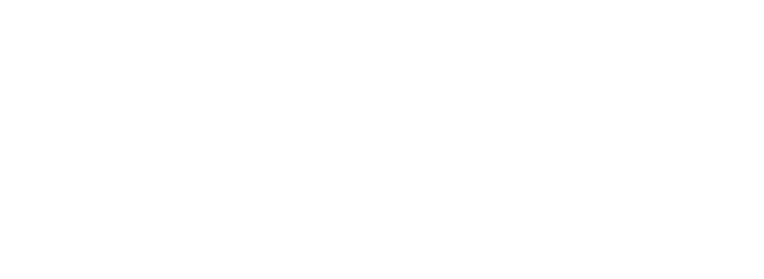 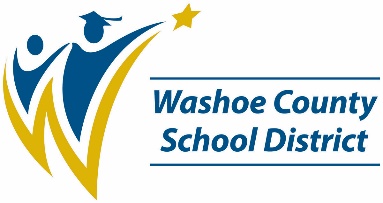 Project Background
U.S. Forest Service – Education Land Grant Act
60 acres of land
Environmental Assessment (EA) process
Public input process
USFS – Decision Notice
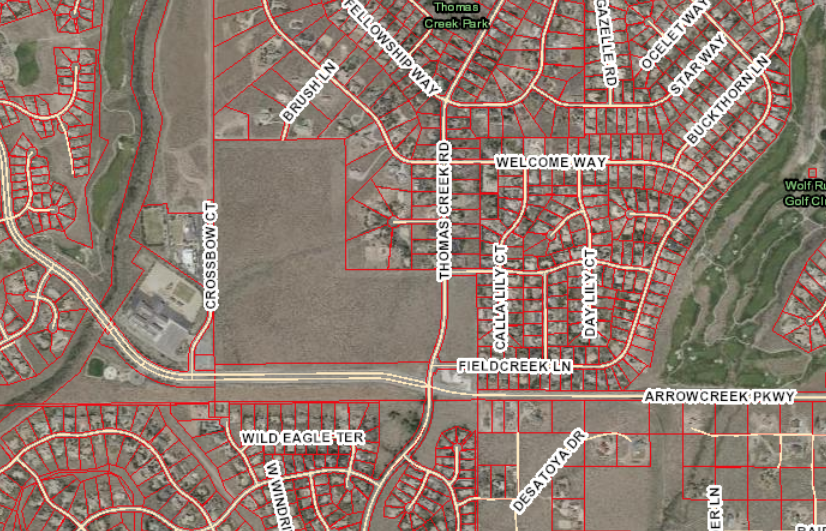 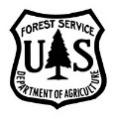 Questions?
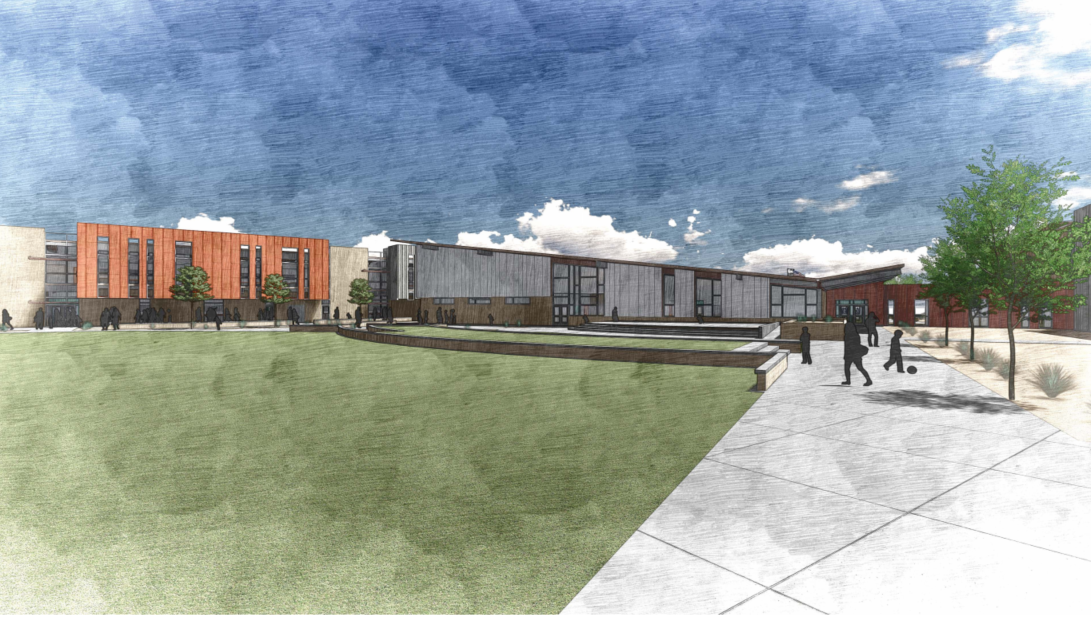 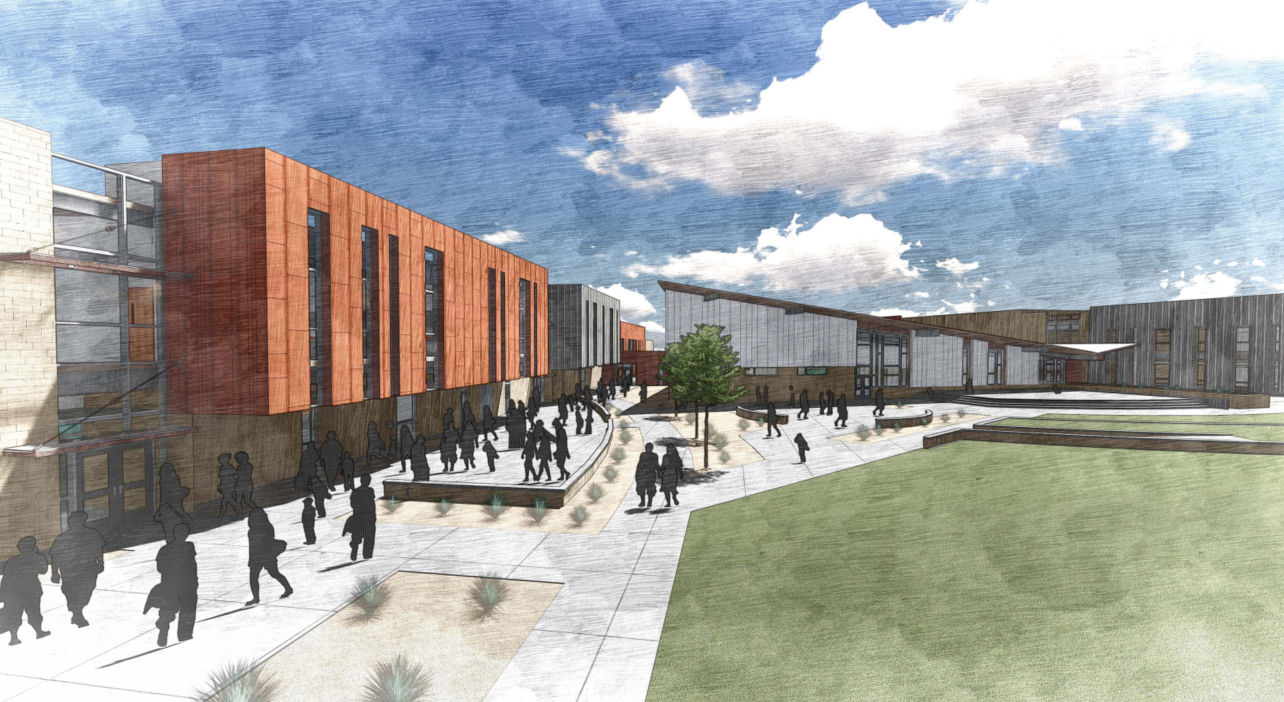 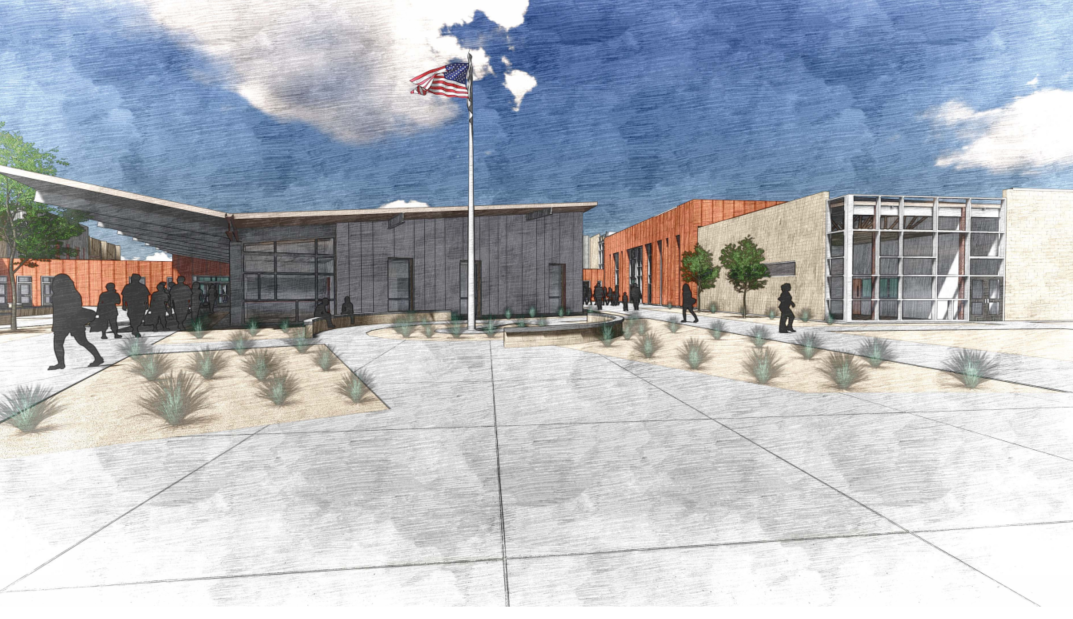 Middle School
at Arrowcreek
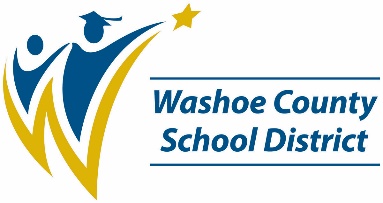